Общие сведения о персональном компьютере
Обучающая презентация
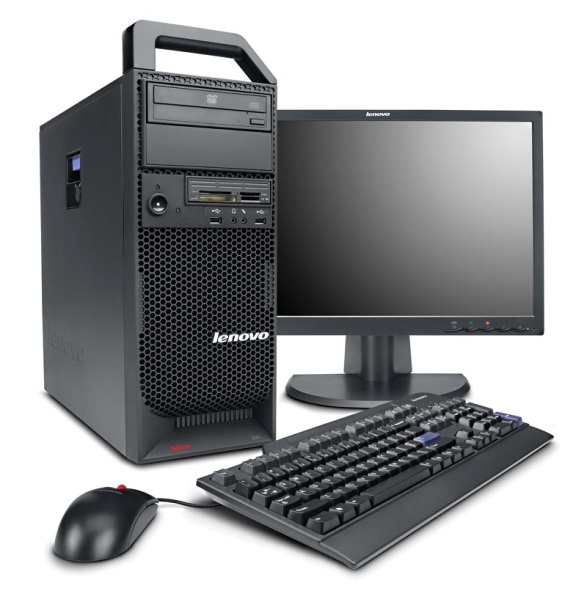 Виды ПК
Стационарный ПК
Ноутбук
Выбор ПК
Ноутбук- тот же компьютер,
объединяющий в одном устройстве все части.
Аппаратная часть
Монитор- средство отображения информации
Системный блок- основная часть
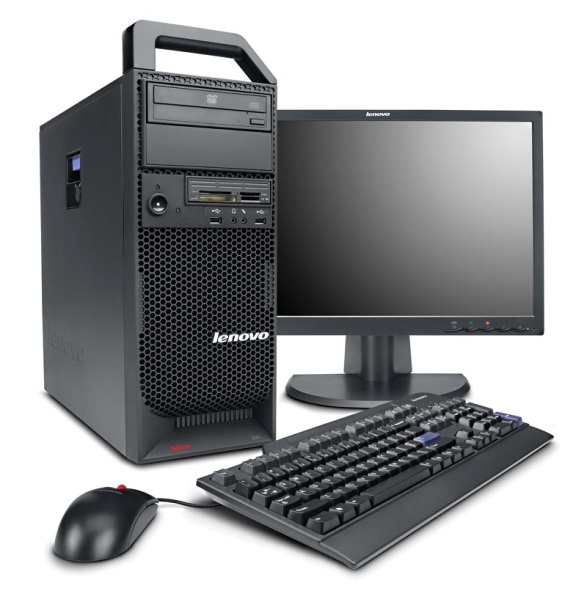 Мышь- управление ПК
Клавиатура- ввод информации
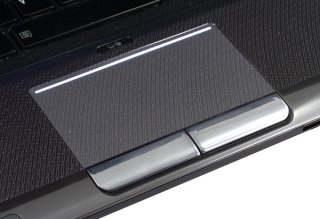 Тачпад (сенсорная панель)
в ноутбуке выполняет функции
мыши
Системный блок
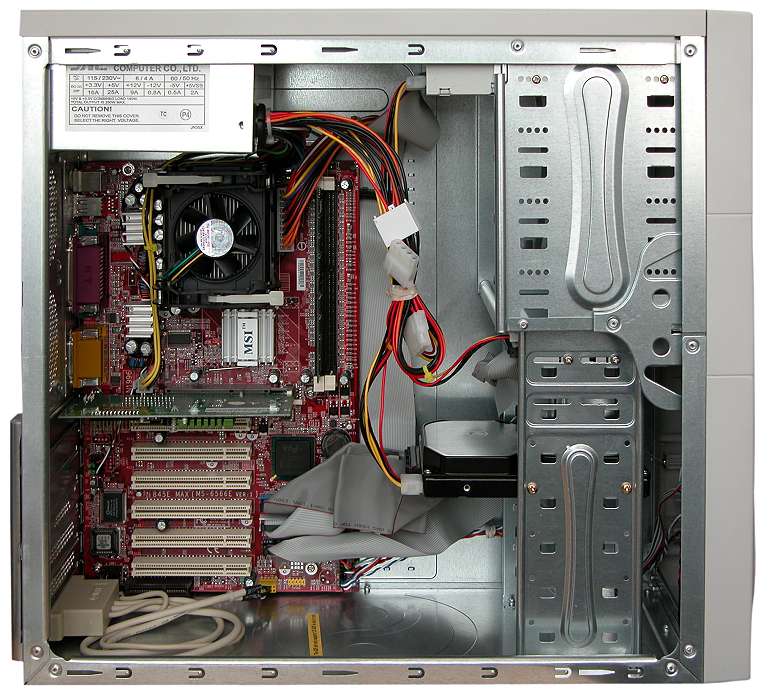 Процессор- «мозг» ПК, обрабатывает информацию
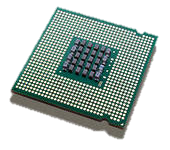 Оперативная память
Жесткий диск
Виды памяти ПК
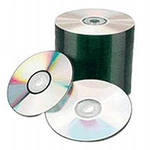 Флэш- память
Оптические диски
Программное обеспечение (ПО)
Системное ПО
Прикладное ПО
Текстовые редакторы
Графические редакторы
Электронные таблицы
Средства создания презентаций
обеспечение диалога человека и компьютера
управление выполнением других программ и доступом к устройствам
управление хранением информации
Word, WordPad, Блокнот
Paint,   PhotoShop
Excel
Операционная система
Windows
PowerPoint
Операционная система
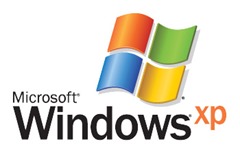 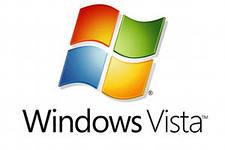 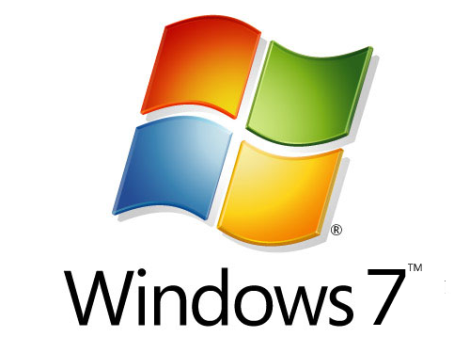 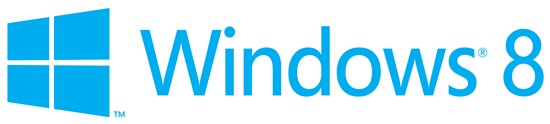